Tronco encefálico
UCSF 2020
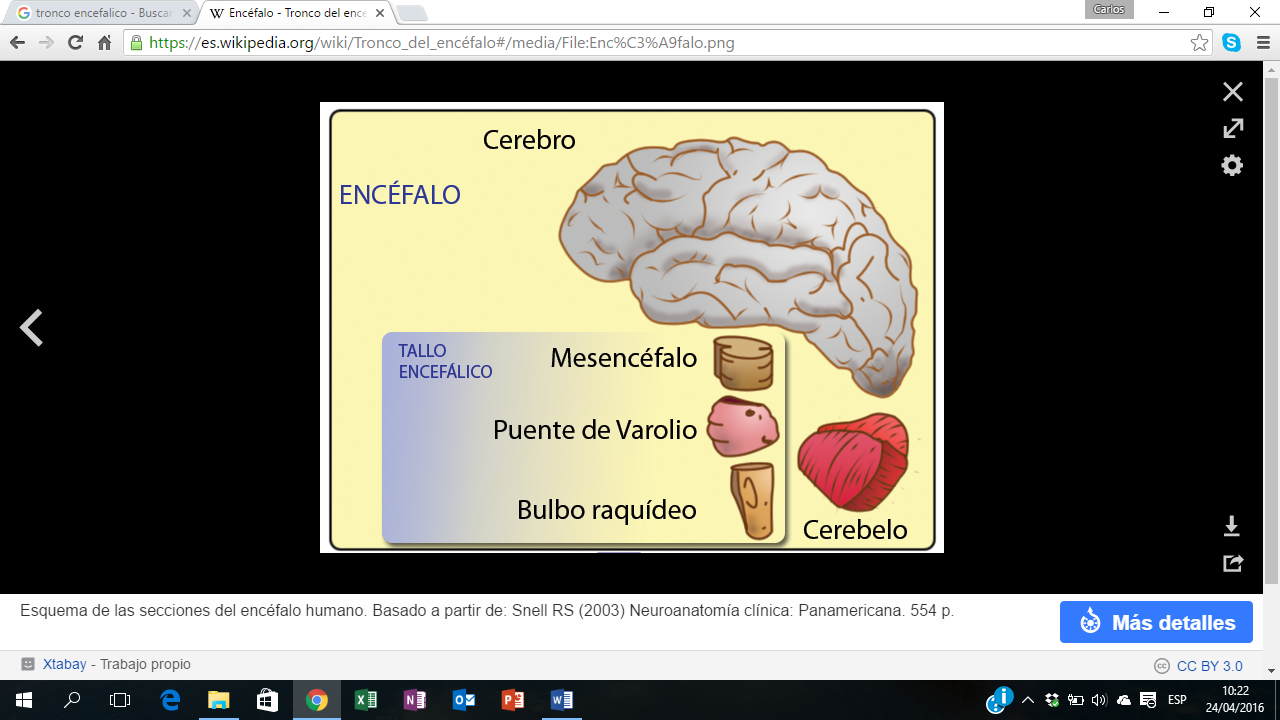 SITUACION Y PARTES
Es un tallo nervioso intercalado entre el cerebro y la médula espinal.
Aparece como una columna alargada e irregular en grosor.
Esta situado casi enteramente en la fosa craneal posterior.
Por delante se apoya en la base del cráneo sobre el clivus y por detrás se encuentra oculto por el cerebelo y los hemisferios cerebrales.
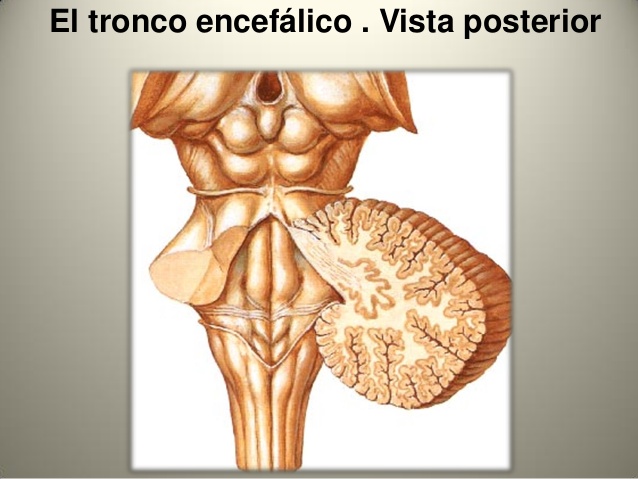 Consta de tres partes:  (de abajo hacia arriba)
El bulbo raquídeo o médula oblongada.
El puente o protuberancia.
El mesencéfalo.
El bulbo raquídeo se continúa con la médula espinal por encima de las raíces del primer nervio cervical.
La protuberancia es la porción más voluminosa del tronco encefálico.
El mesencéfalo esta constituido por una amplia porción anterior, los pédunculos cerebrales y una porción posterior la lámina cuadrigémina o lámina del techo.
Sección sagital:
Se aprecia como esta recorrido por una cavidad, que en la parte inferior del bulbo raquídeo se estrecha y se continúa con el conducto central de la médula espinal; y en la parte superior del bulbo y protuberancia se ensancha formando el 4to ventrículo, finalmente se estrecha de nuevo en el mesencéfalo para construir el acueducto del mesencéfalo (o de Silvio)
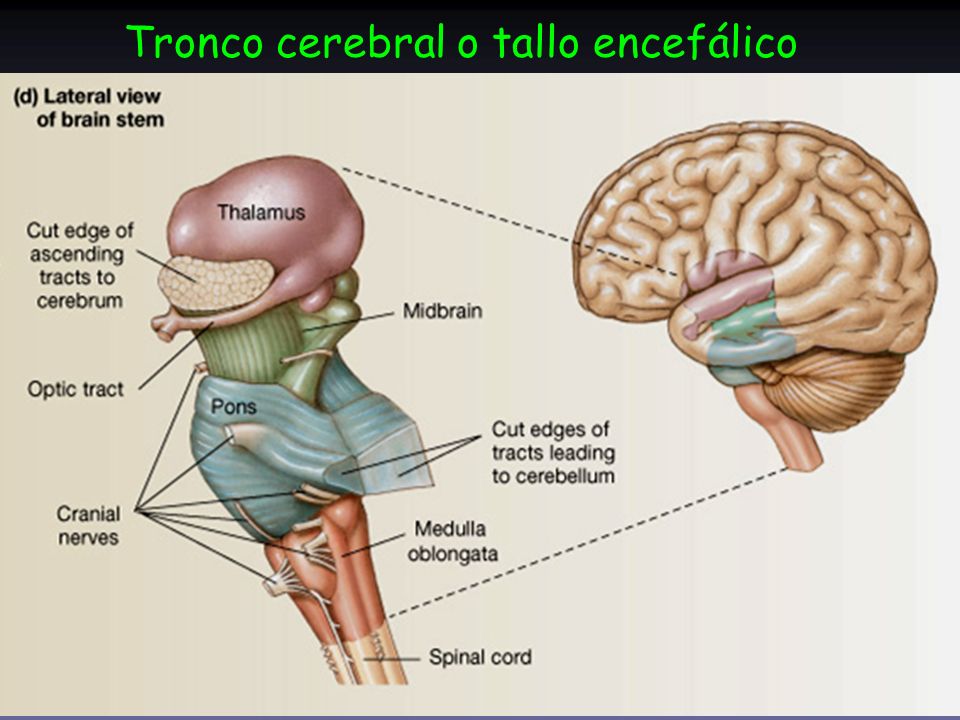